Summer Term 2 – Week 4
Hello everyone! I hope you’ve had a great weekend. It looks set to be sunny this week, so enjoy the opportunity to spend some time outdoors with your family. I’ve updated the English link as it seems that The Oak Academy had moved some things on their site. It should now take you directly to this week’s learning.
All of my videos from previous weeks morning challenges remain on the YouTube account and I have kept all hyperlinks to the novel on the slides, in case you need to catch up. It’s great seeing how many views they have knowing that only we have the links.
Quick maths this week is all 4 operations work to keep those skills fresh and there’s nothing in there that should be beyond any of us.
Our Zoom chat is at 11:00 AM  on Wednesday, (this repeats weekly) https://us04web.zoom.us/j/73617786652?pwd=emxNZEp2VkZPNUV2ZWJHZTNMbGN0UT09
Meeting ID: 736 1778 6652
Password: StFrancis
Thank you so much for all of the buddy letters so far. I just have a few left to receive. Please can I have these as soon as possible to make sure that your buddy receives them. If it’s easier for you to pop them into school, that is fine, just let me know that you have done that so that I can tick that off my list.
Here’s the Dropbox link for this week: https://www.dropbox.com/sh/5xbxtt1e4eqai08/AAAsdbT-L6C9Xv-sKV6zws2ca?dl=0
Have a great week everyone!
How to use…
Click on the subject icons to visit the slide with more information.
I would like you to choose from the subjects if you can.
Go to Mrs B’s video walkthroughs
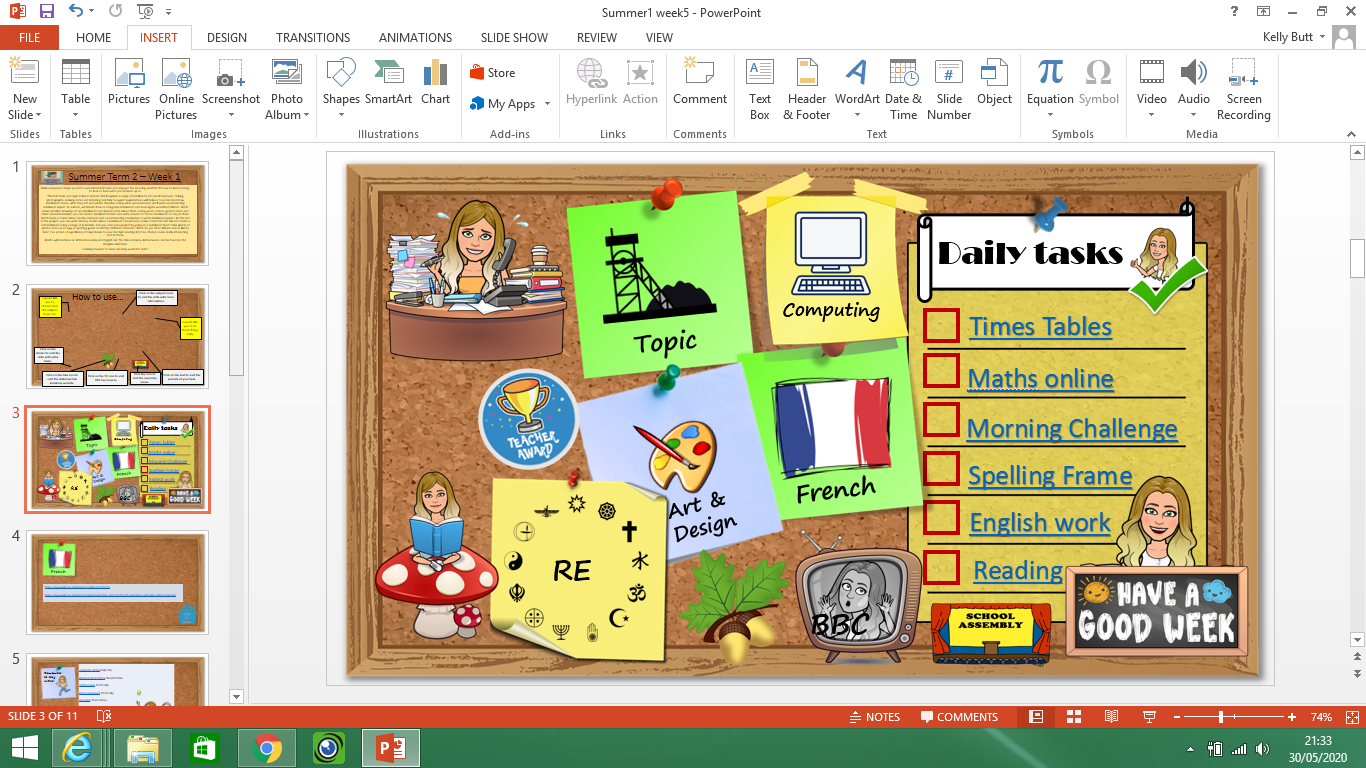 I would like you to do these things daily.
Click on the sticker to visit the slide with extra tasks.
Go to Mrs B’s reading page.
Click on the text to visit the website of your task.
Click on the TV icon to visit BBC live lessons.
Click on the Oak icon to visit The National Oak Academy website.
Click the icon to visit the assembly menu.
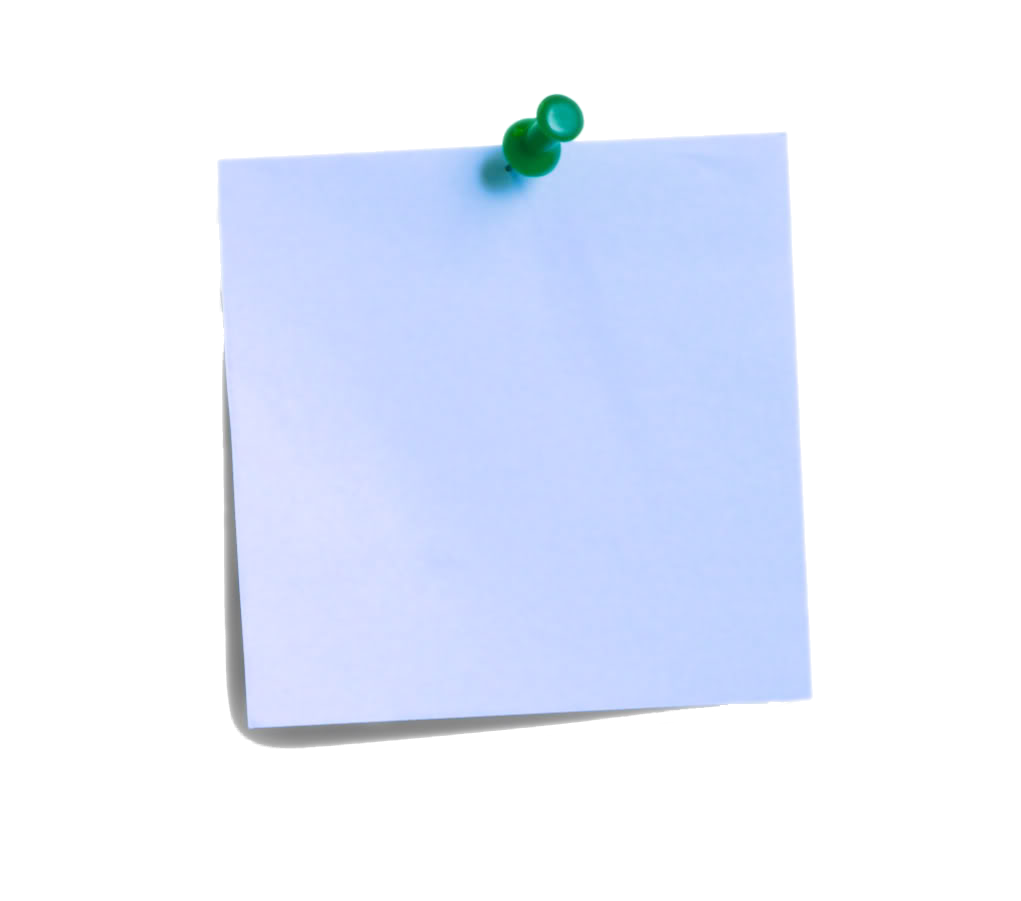 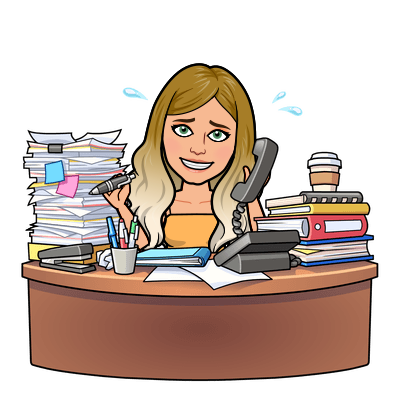 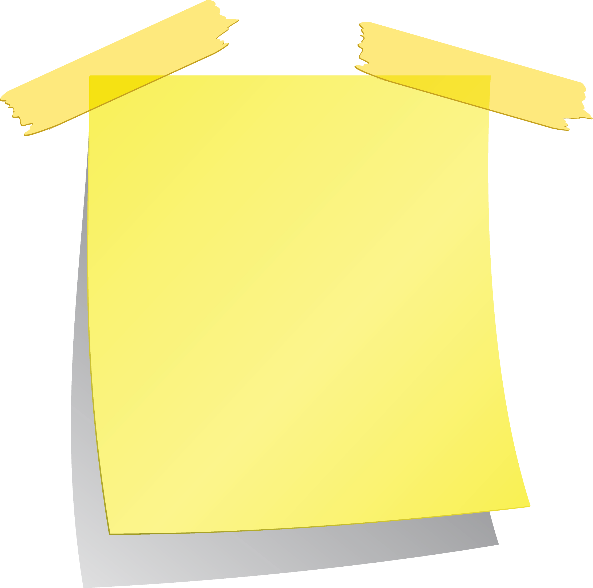 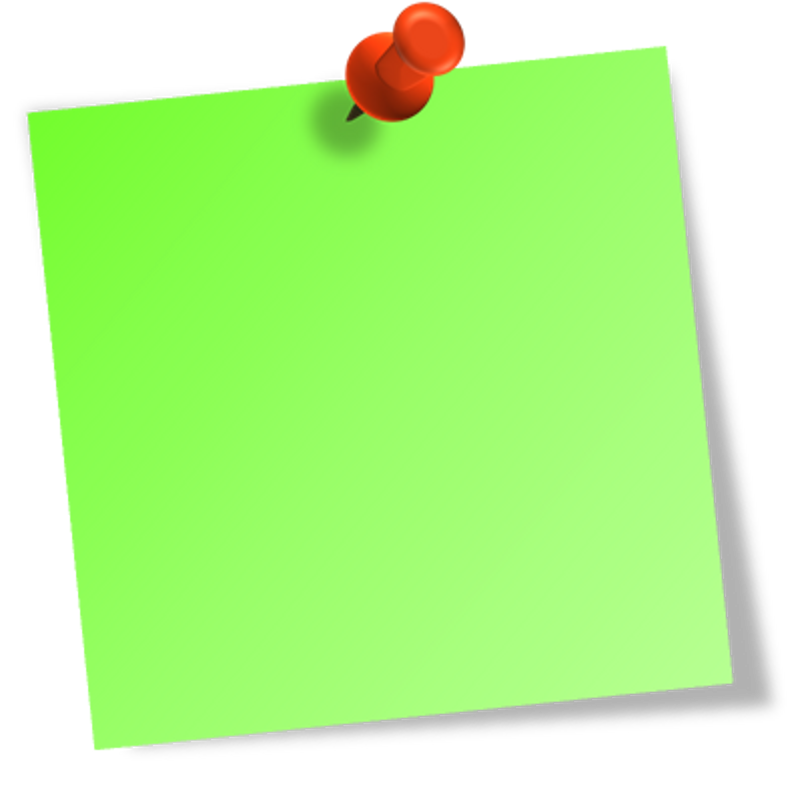 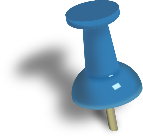 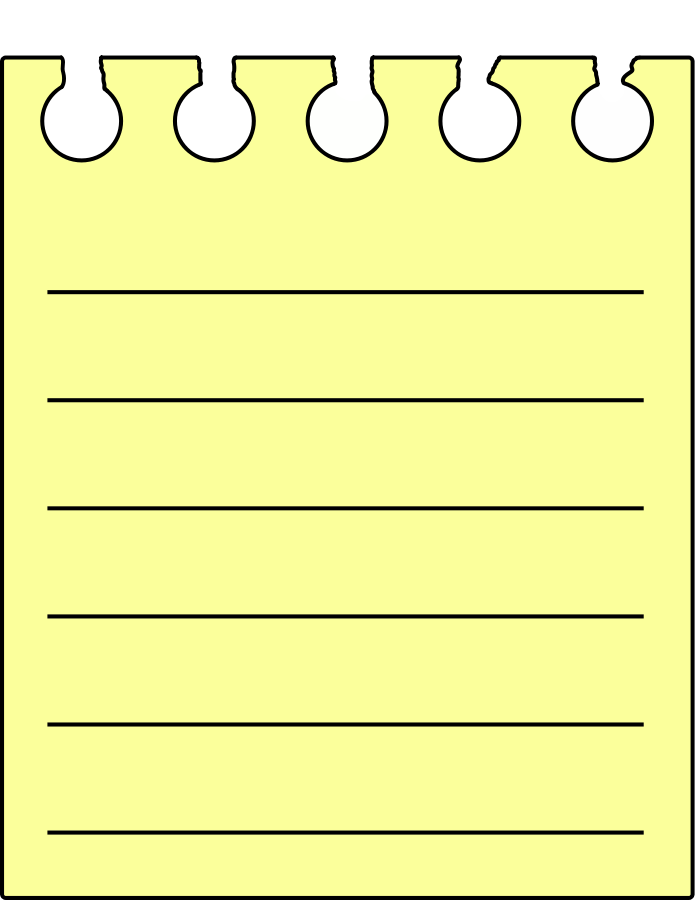 Daily tasks
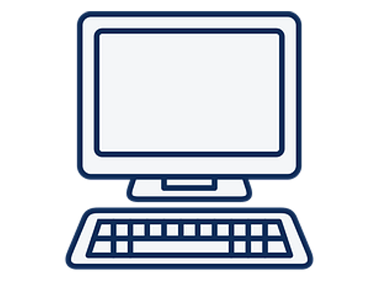 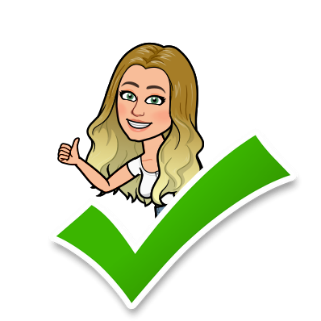 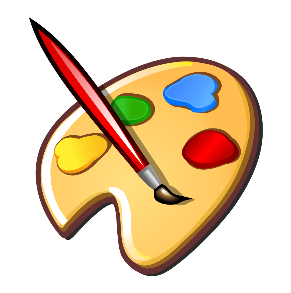 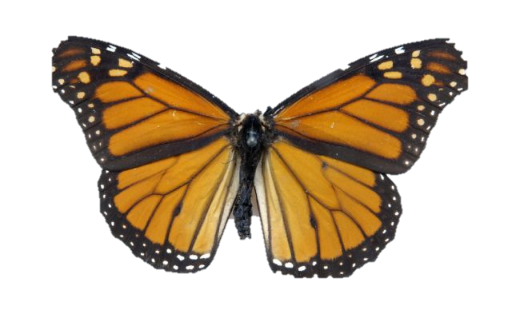 Topic
Times Tables
Computing
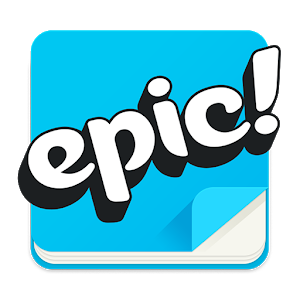 Maths online
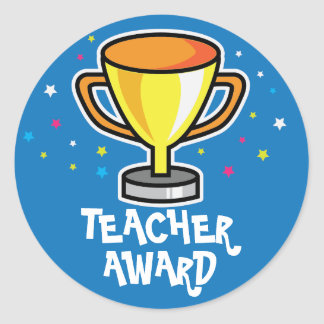 Morning Challenge
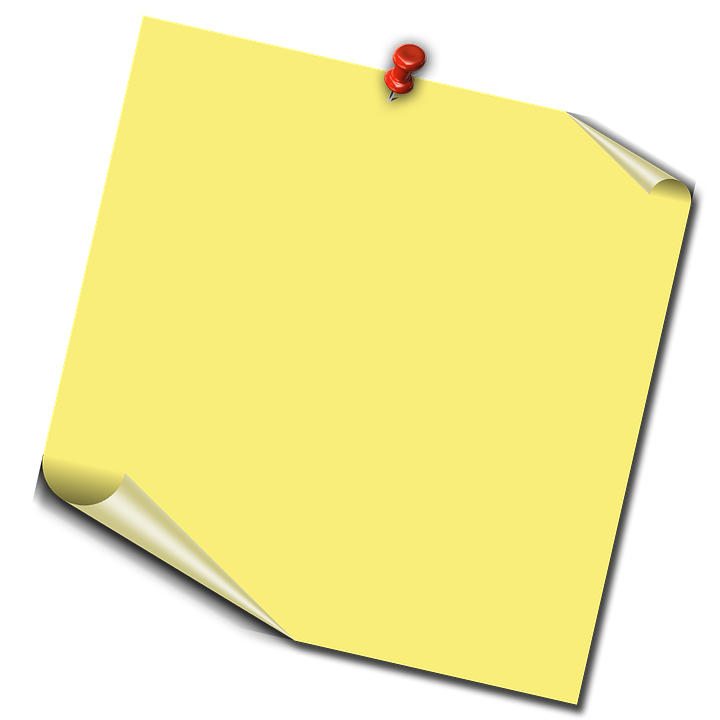 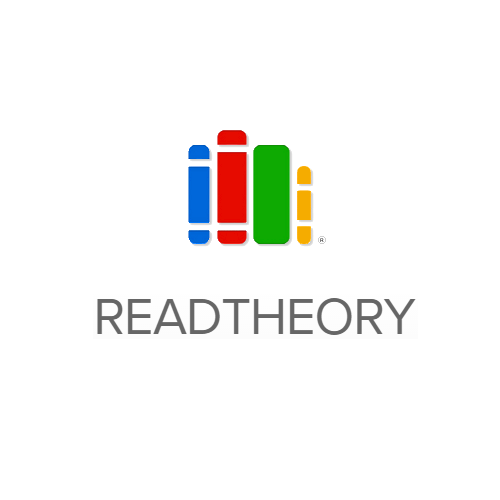 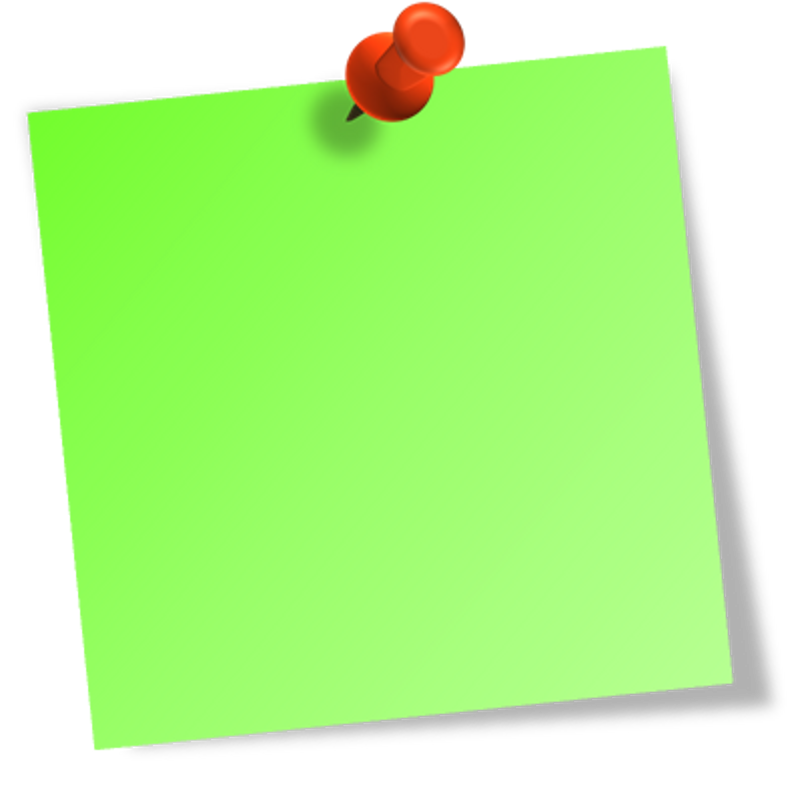 Spelling Frame
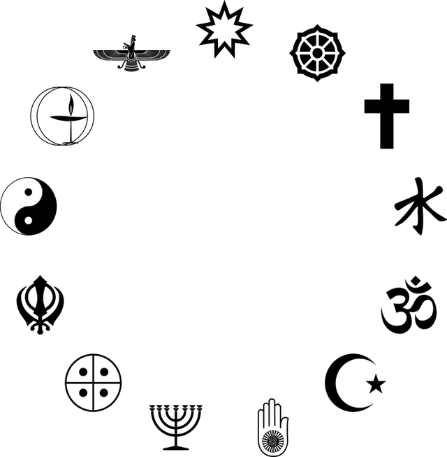 French
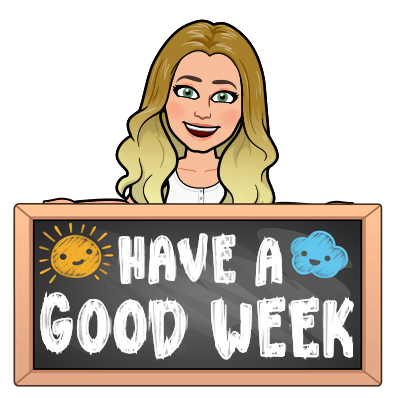 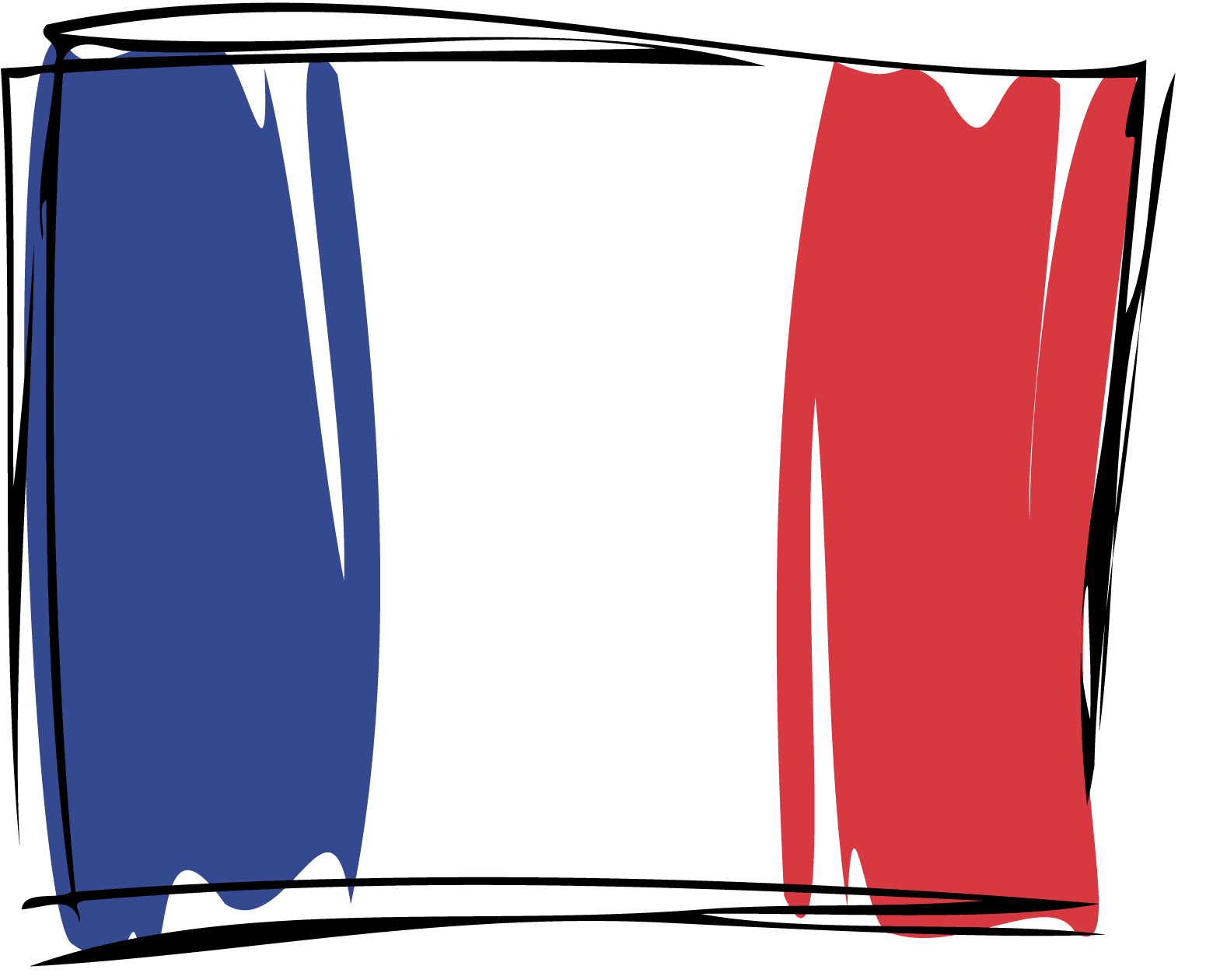 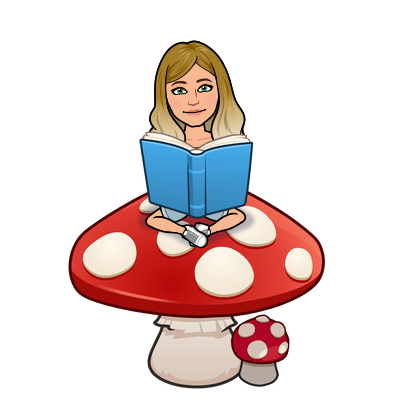 English Y5 Y4
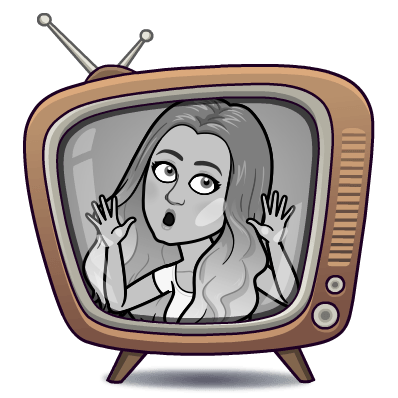 RE
Reading
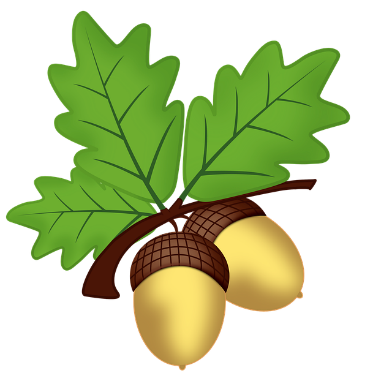 Art & Design
BBC
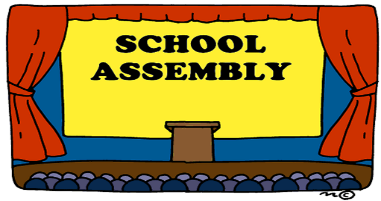 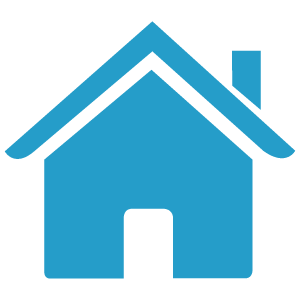 Back 
To 
Menu
https://www.bbc.co.uk/bitesize/subjects/z39d7ty

We are looking at animals in French this week. Check the dropbox link for some worksheets which you can copy out onto paper, complete in the document or print (Whichever suits you).
https://www.youtube.com/watch?v=OLUrufz-RRA This video will help you with the pronunciation of the French words.
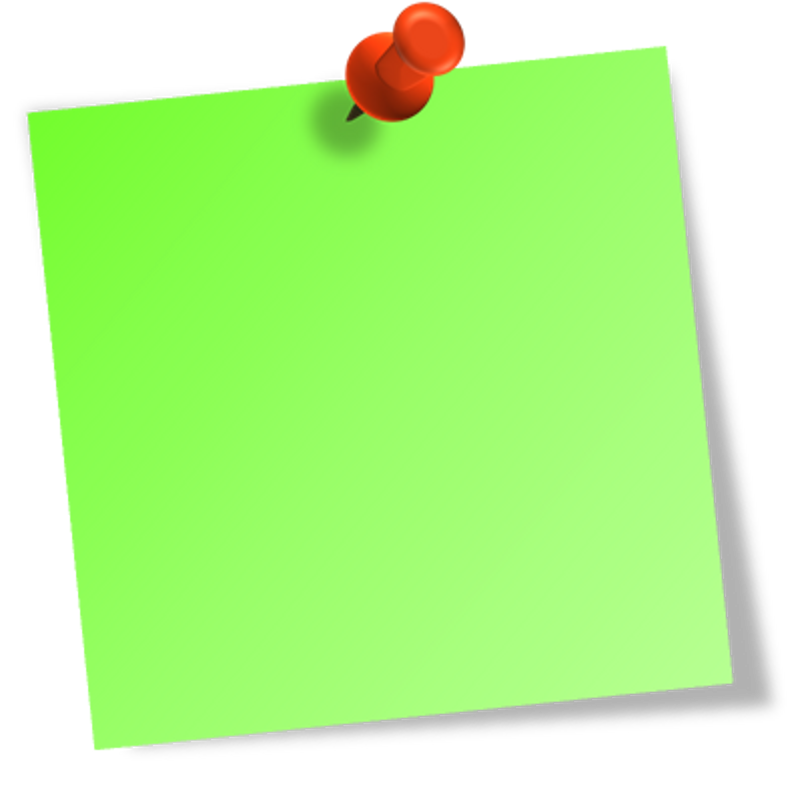 French
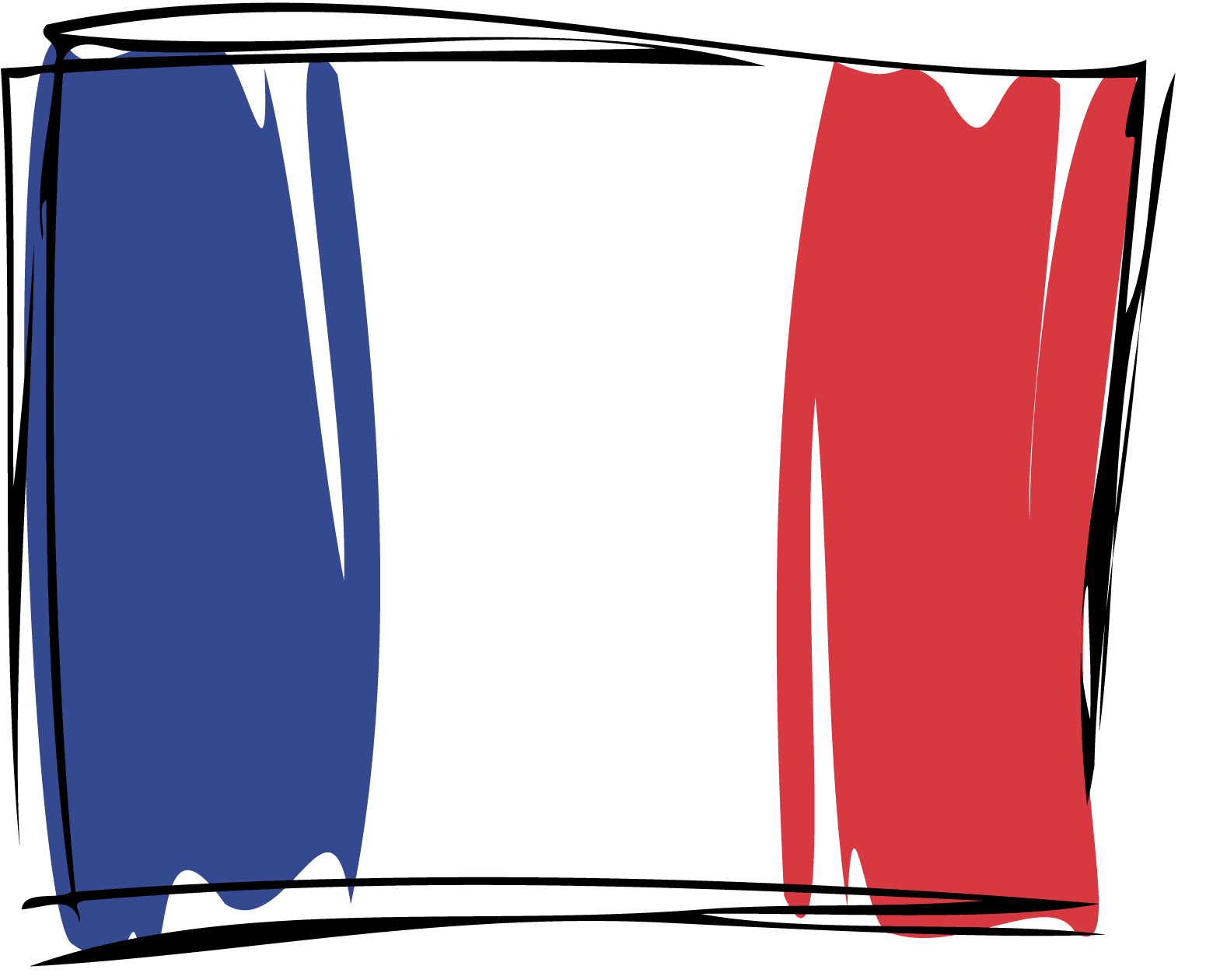 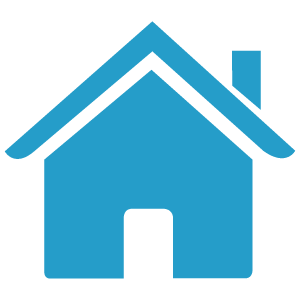 Back 
To 
Menu
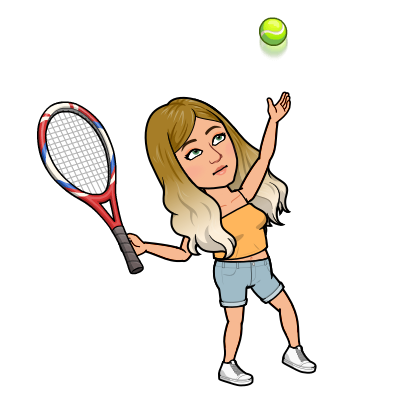 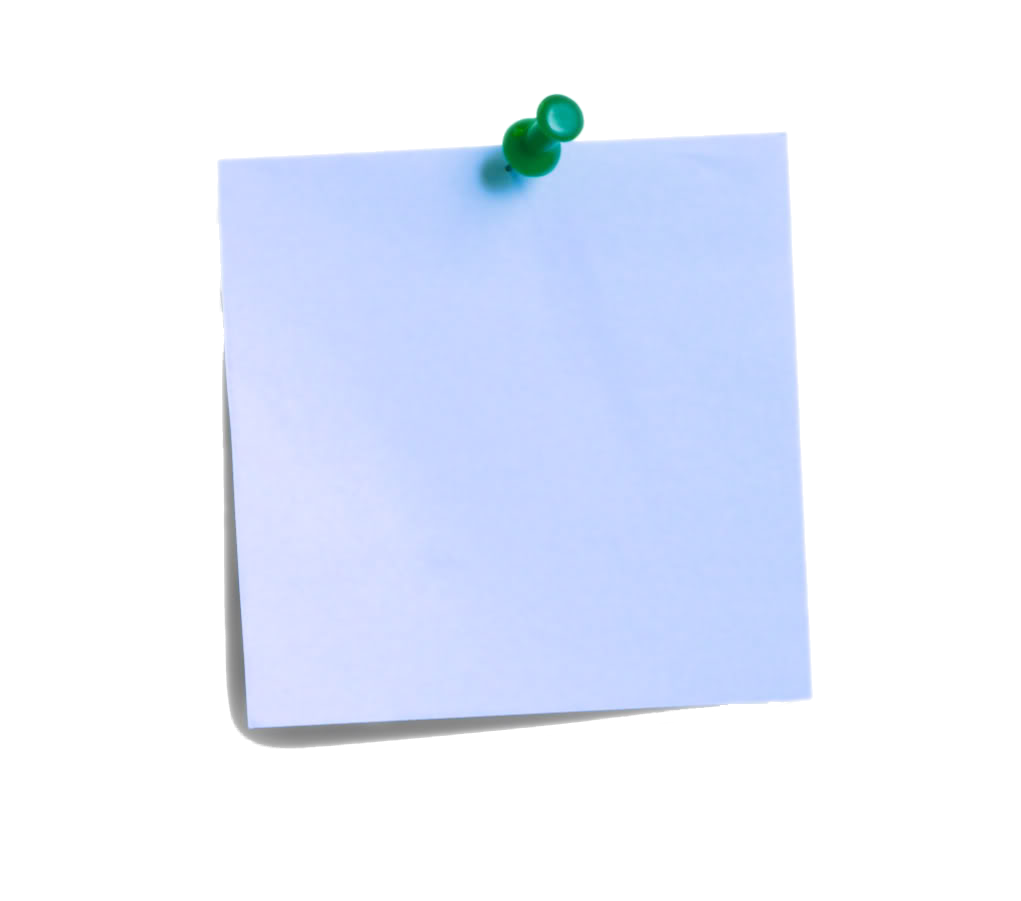 Remember to stay active!
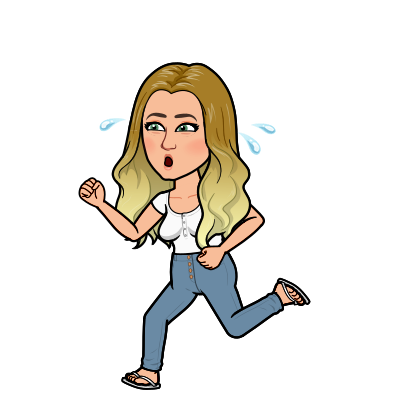 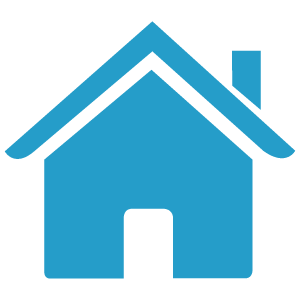 Children’s liturgy for this week:
https://www.youtube.com/watch?v=Zp-unAElqAk
Back 
To 
Menu
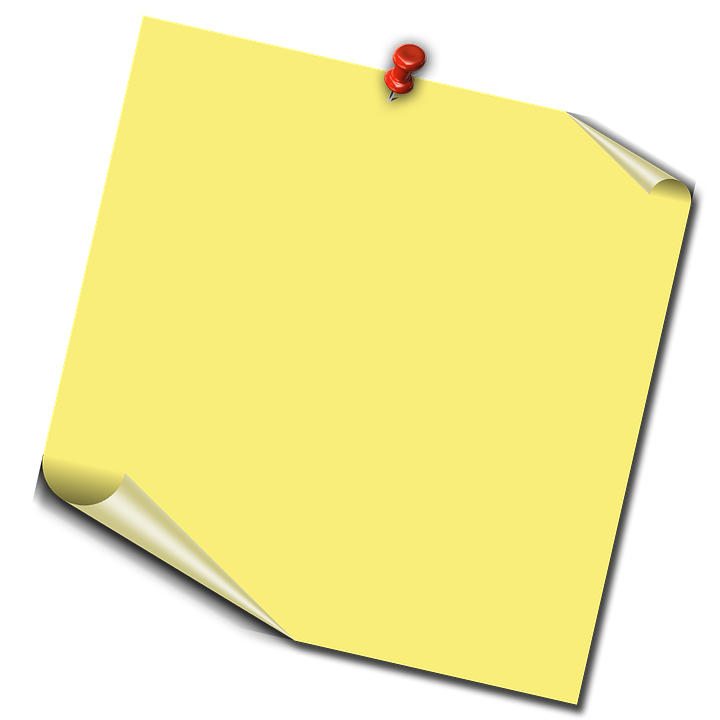 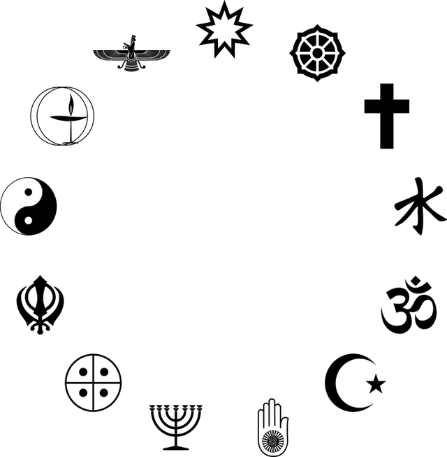 RE
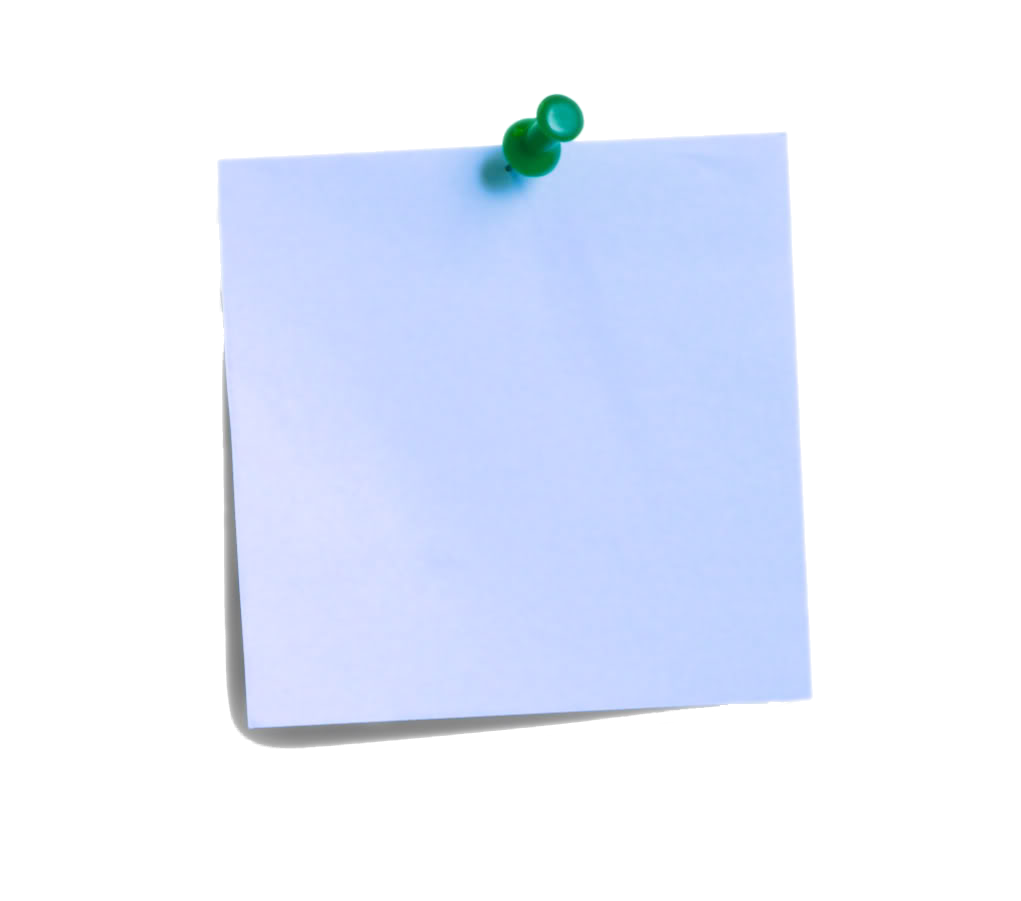 This week I would like you to look at mixed media collage. Mixed media just means different methods of making art. There are some example projects here https://www.happyfamilyart.com/art-lessons/mixed-media-art-lessons/ Lots of artists use mixed media to create texture and depth in their work. Can you find any artists who use this method? 
Try showing a minibeast life cycle or making a minibeast picture using a range of materials and methods together in a collage. Which media will you use? Pencils/paint/crayon/paper/sewing/materials/clay…
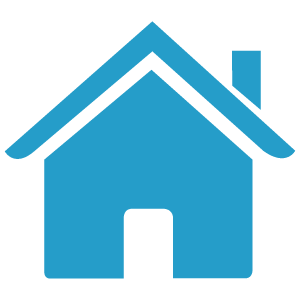 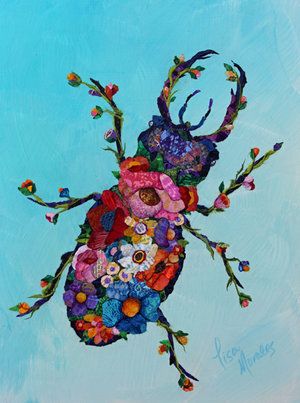 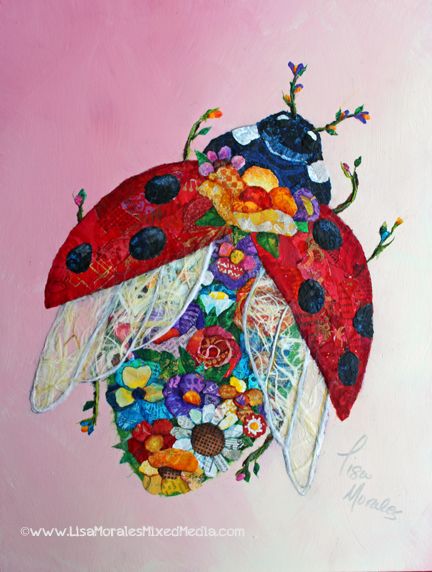 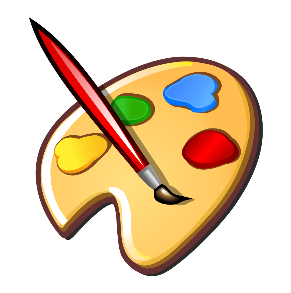 Back 
To 
Menu
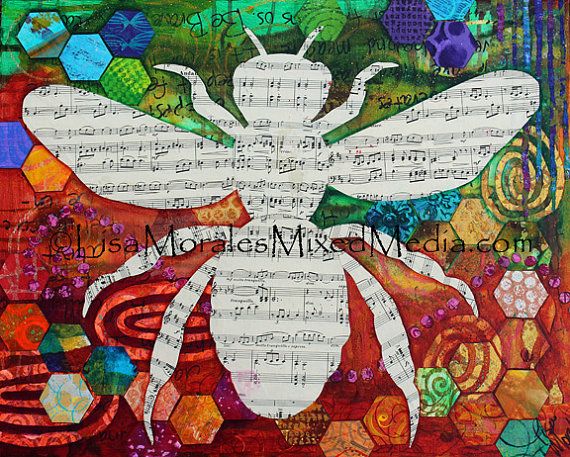 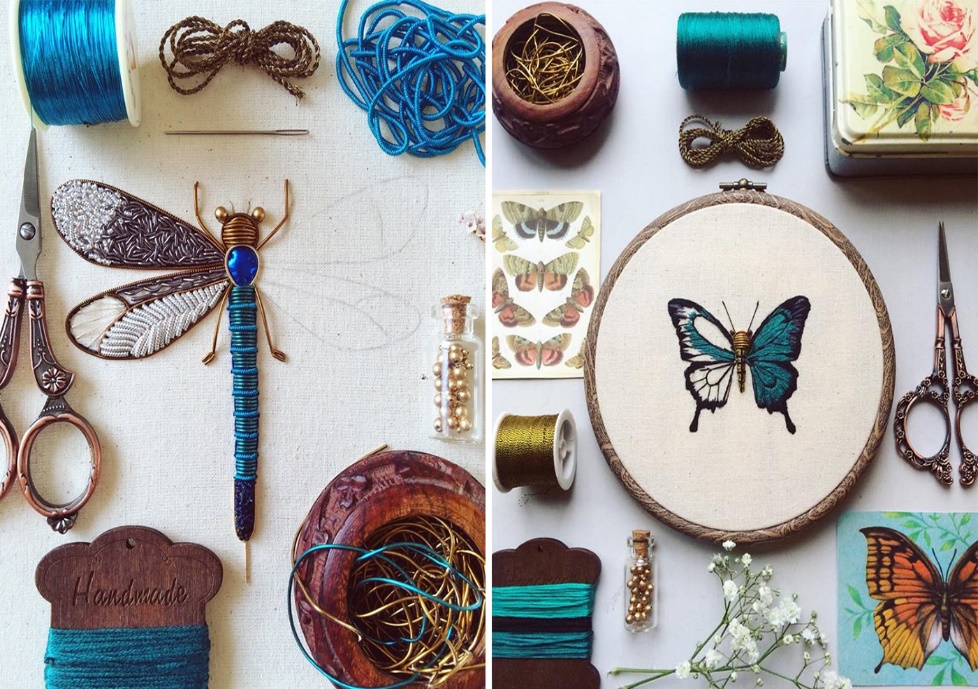 Art & Design
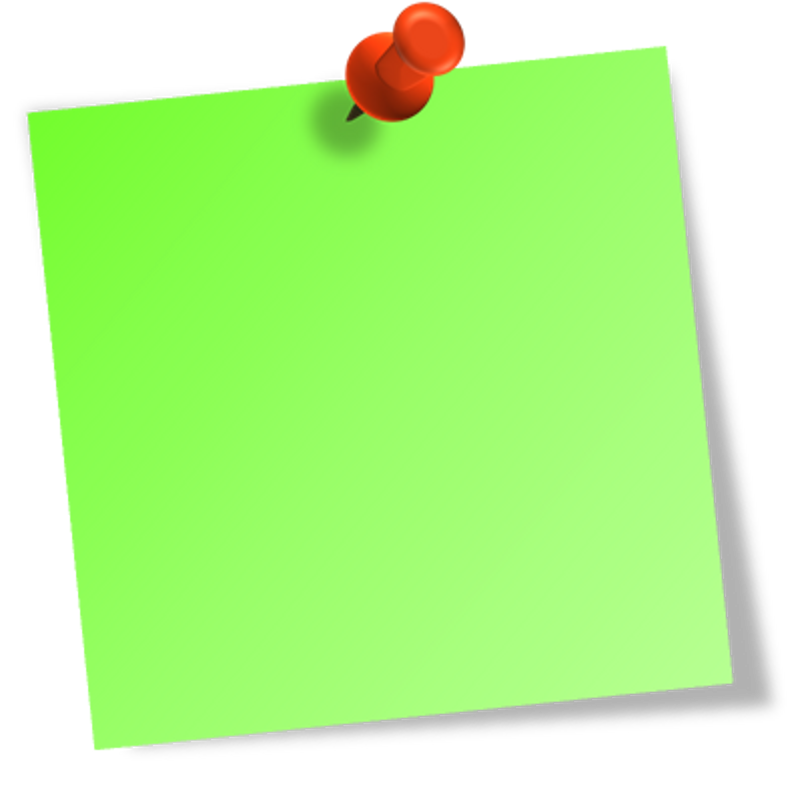 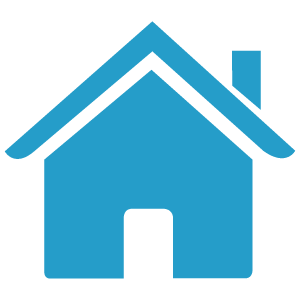 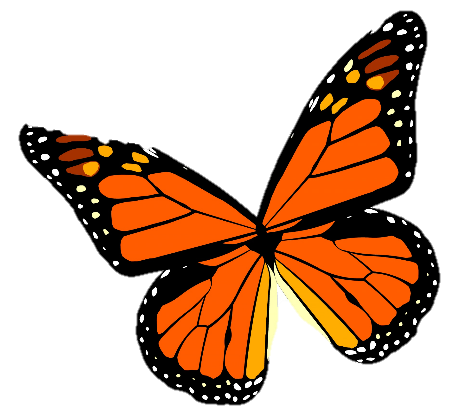 Science

Our class stick insects are growing well at home with me. We currently have 3 insects, who are female. They have no names yet. I wonder if you could suggest some?  One has reached maturity and has began to lay eggs. These eggs will take between 3 and 6 months to hatch and will also be female. 
Stick insects are really interesting. All females lay eggs as soon as they are mature and their eggs do not need to be fertilised to produce offspring. All unfertilised eggs will become female offspring. If the egg is fertilised it has a 50% chance of being a male. There are lots more female stick insects than male stick insects because of this.

I would like you to research stick insects this week and produce a ‘how to care for stick insects guidebook’. This will be really useful for me and for anyone who has stick insects in the future. Think about: How long do they take to hatch? What conditions do they live in? What do they eat? What will you need to provide for them? What temperatures do they like? How will they behave? How much care do they need? What is their life cycle? How long do they live? And tell me any interesting facts that you find.
https://www.keepinginsects.com/general-care/ this website may be helpful to you as well as the leaflet in dropbox.
Back 
To 
Menu
Topic
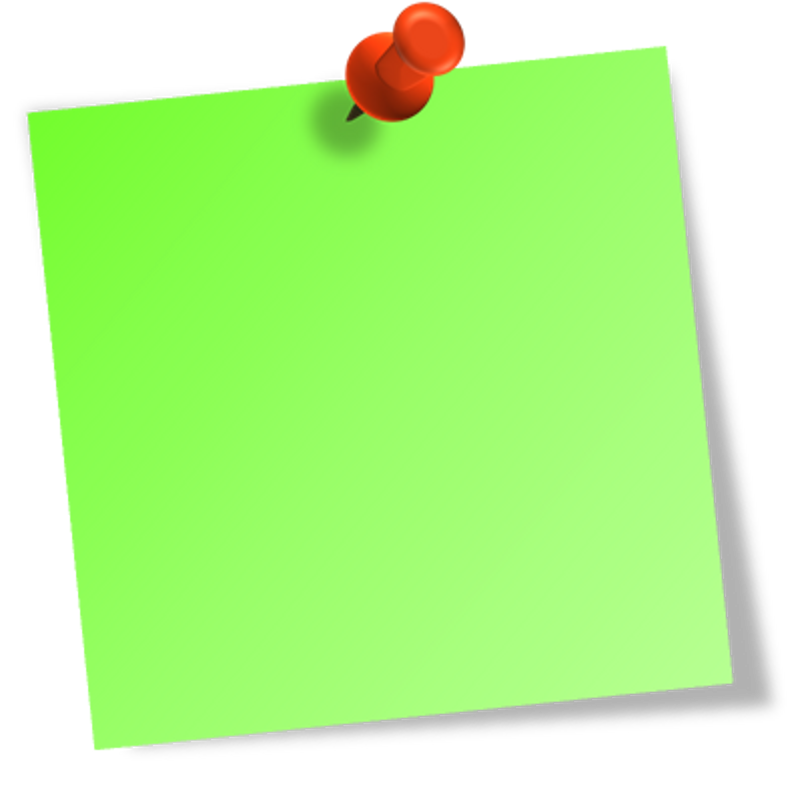 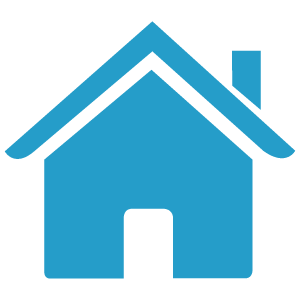 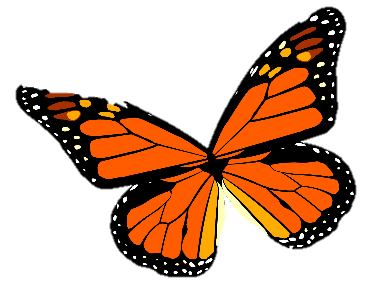 Why are some lifecycles different?

https://www.bbc.co.uk/teach/class-clips-video/science-ks2--ks3-the-life-cycles-of-different-organisms/zvh8qp3
Back 
To 
Menu
Topic
Science – Life cycles

Find out about the life cycle of a chosen minibeast. Where did you find your information? Online/books/ebook/leaflet… Watch some of the time-lapse footage videos, from the links here, of minibeast life cycles including stages of metamorphosis. 

Produce scientific diagrams to record the life cycles observed, labelling each stage and making simple annotations to describe what happens. (You can do this by drawing or creating digitally)
Time lapse of a butterfly’s metamorphosis
https://www.youtube.com/watch?v=ocWgSgMGxOc

Hercules beetle metamorphosis
https://video.nationalgeographic.com/video/news/00000163-4f88-d2fa-a76b-cfbe22d20000

Ladybird metamorphosis
https://www.youtube.com/watch?v=1He01qvYYzI

What other creatures go through metamorphosis?
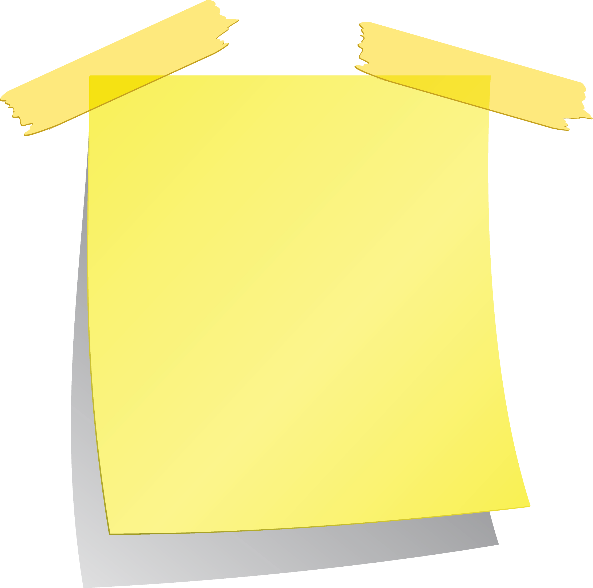 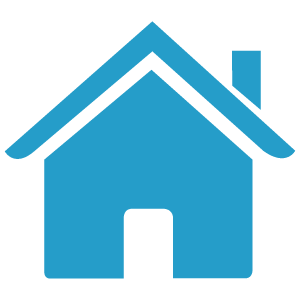 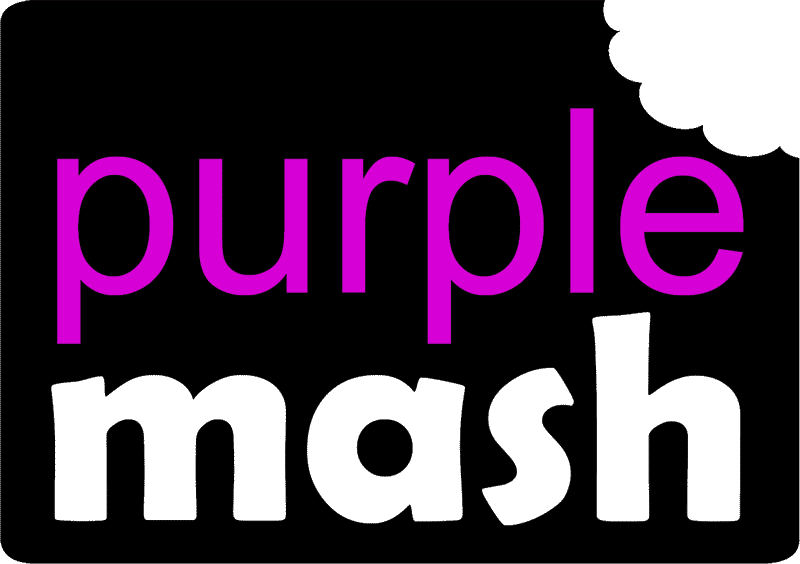 Click the icon
 and see what
 has been 
set for you. 
There are weekly tasks  
that you can access too.
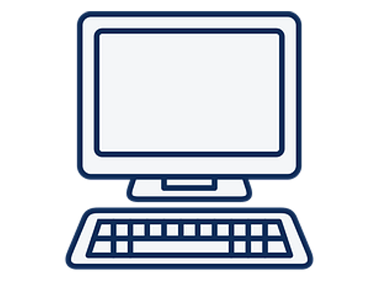 Back 
To 
Menu
Computing
Can you create a comic strip using your creature design from last week? 
What will your creature do? Will it use its enhanced features for good or bad? Who will be its nemesis?
Create a story board ready to write an exciting story.
It is important that we learn to type quickly. It prepares us for life outside of school in the digital world.

https://www.bbc.co.uk/bitesize/topics/zf2f9j6/articles/z3c6tfr
Click on the day you need to see the Morning challenge answers.
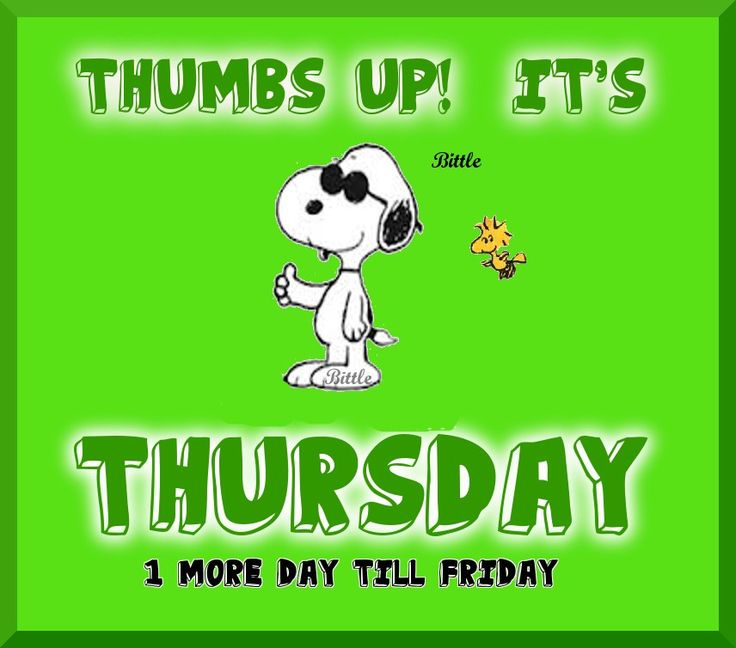 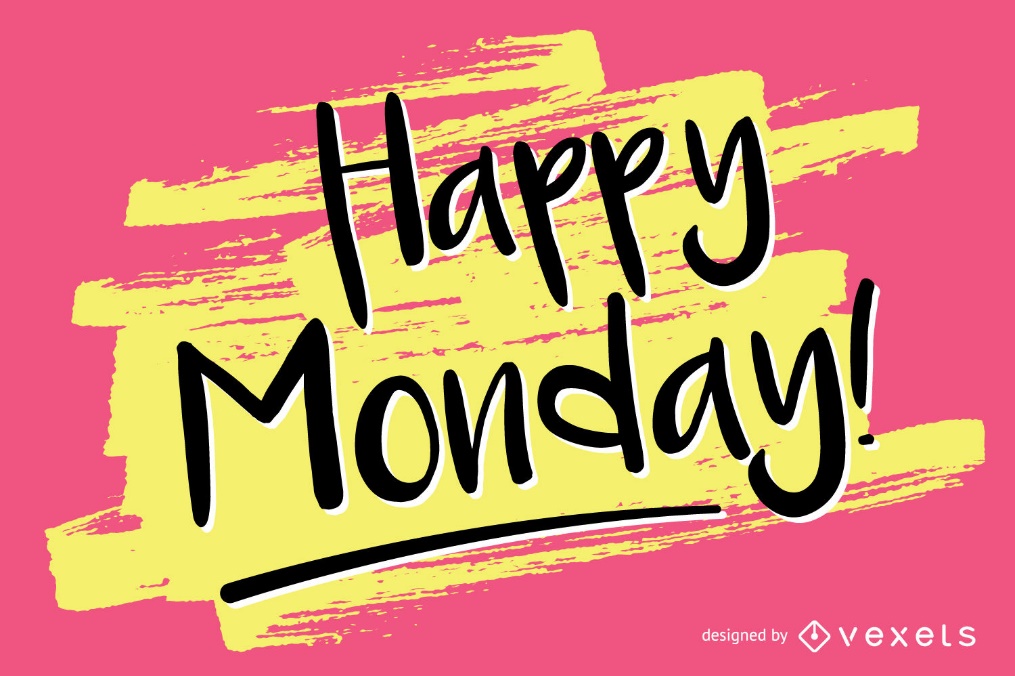 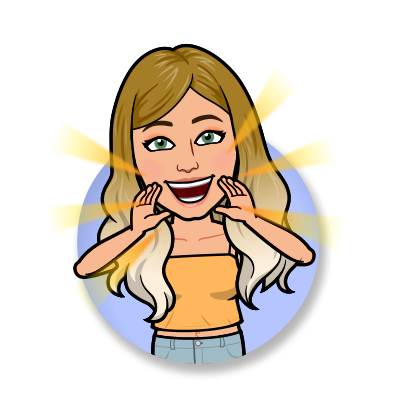 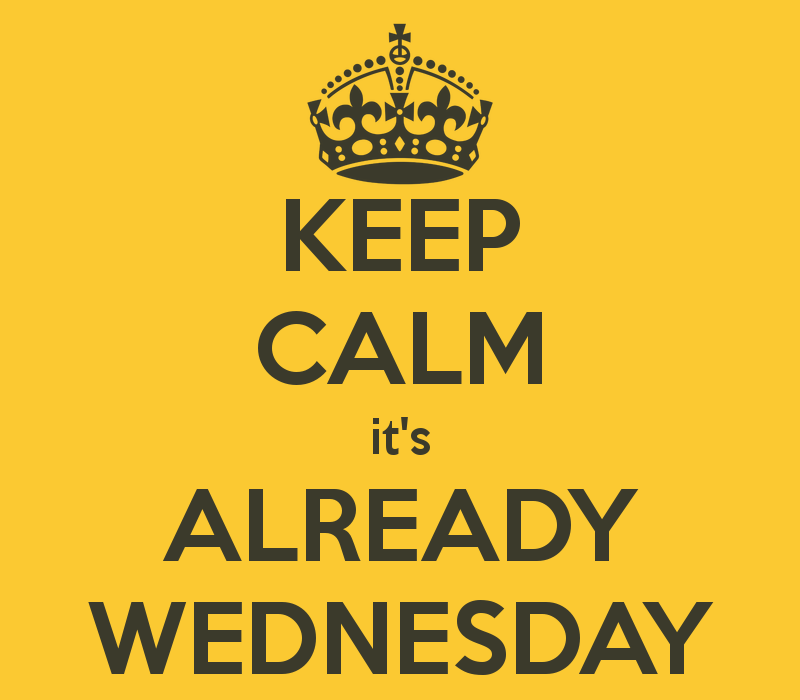 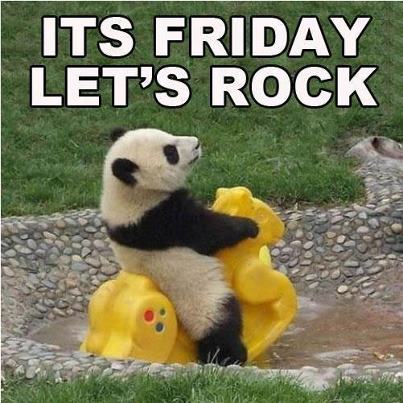 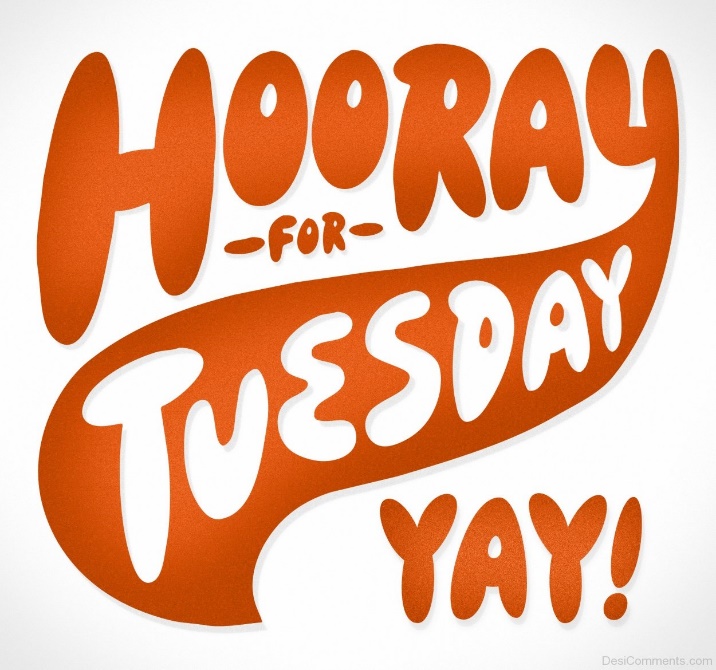 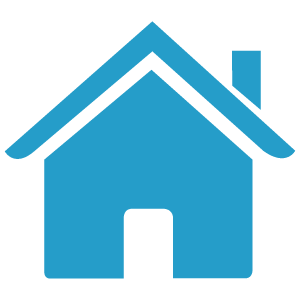 Monday
Tuesday
Wed
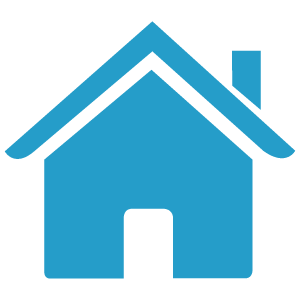 Thursday
Friday
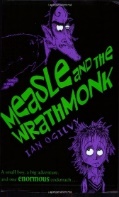 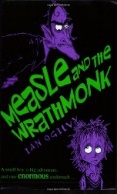 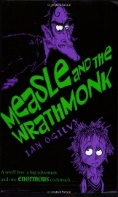 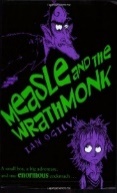 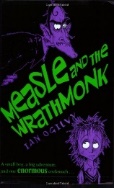 Week 1
Back 
To 
Menu
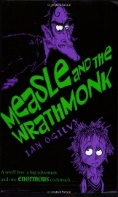 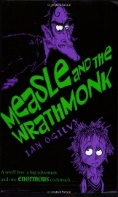 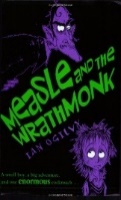 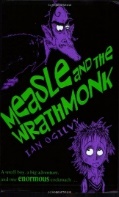 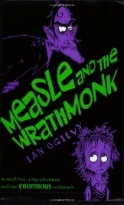 Click on the book covers each day to go to the video of me reading!
(or listen to them together if you can’t wait)
Week 2
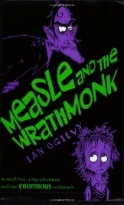 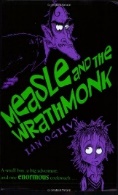 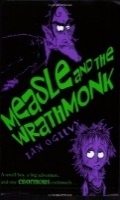 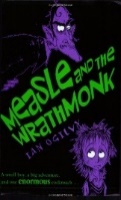 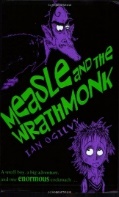 Week 3
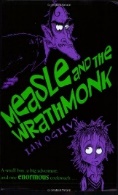 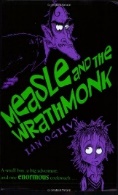 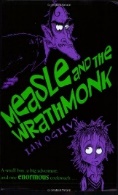 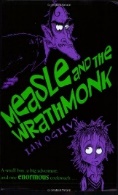 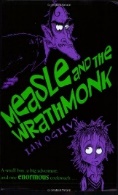 Week 4
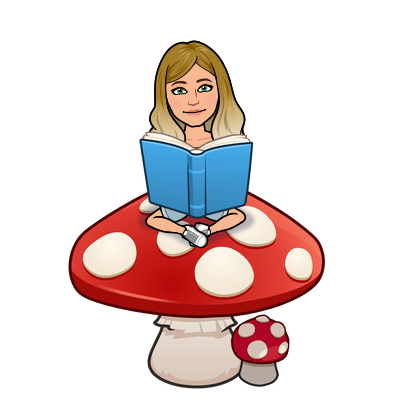 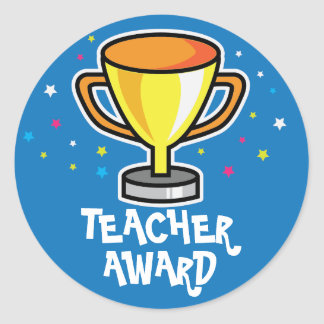 Homeschool History Channel 9:30am
 Draw a story 10am M/Tu/W
 Music with Myleen Klass M/F 10am
 Science daily 10am
 Minilingos Spanish  10:30 Tuesdays
 Live Art 11am Monday
Body percussion Daily 11am
Hobbycraft craft club daily 11am
Science with Maddie Daily 11am
Techniquest Science daily 12pm
Sign language Daily 1pm
History Wednesday 1pm
Art hub Tuesday 2pm
Bake off 2pm Wed 
 Life lessons Daily 2pm
Extra Maths

Gareth Metcalffe maths – daily – 9am 
 
Maths with Carol Vorderman 10am
 Daily
 
Whiterose 10am 
Daily
 
I see maths Daily

Sumdog

Prodigy

Mathletics

Mathsframe
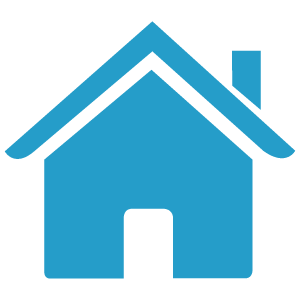 Back 
To 
Menu
Extra English
Authorfy daily 9am
 
Pie Corbett English daily 9:30
 
Sentence work daily 9:45
 
Lit fest daily 10:30
 
Daily tutor